Ready, Set, work!
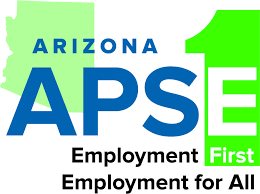 The winning formula for Competitive Integrated Employment!
[Speaker Notes: Hello everyone, my name is Jules Hyde, I am the current President to AZ APSE Arizona's chapter of The Association of people supporting employment first. I am also a direct support professional with a decades  worth of experience in and around employment programs from a provider's perspective here in Arizona. I am an Arizona native who's family’s roots have been here for 6 generations, prior to Arizona becoming a state. I love my community.   I am a white male/description.]
Arizona APSE – Advancing Employment First
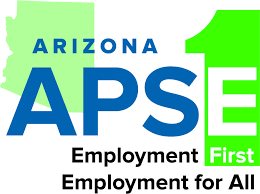 Empowering Inclusive Employment Opportunities
AZ APSE, who we are:
[Speaker Notes: The Arizona Chapter of APSE was founded in 2017  . In that time APSE has collaborated with many of the states stakeholders in  improving employment services around the state

We are a board of volunteers, each from different backgrounds, all a key part of the employment team.   On our board we have self advocates, we have providers, representatives of VR and DDD, and educators.  

We would like to take a moment to recognize our current board members; Sam Klein, Secretary, Jason Snead, Treasurer
My Le Sandinaie, Lindsey Eaton, Tona Treetop, Natsha Grant Holmberg, Fiona Donohoe, Kelly Thomas,  and Monica Amaya]
APSE’s Mission and Impact
[Speaker Notes: APSE’s Mission statement is simple; To expand inclusive employment opportunities for all people with disabilities through education, advocacy, & legislative action.
Arizona was declared an Employment First State in 2017, though there have not been any formal policies or legislation has been passed.  

We believe everyone can work, even those with the most significant disabilities.  Employment in the general workforce is the preferred outcome over Center Based Employment and subminimum wage.
APSE recognizes the importance in advocating for Employment First Legislation & Eliminating Subminimum Wage]
Employment First
[Speaker Notes: It starts with the belief that all individuals, including those with disabilities, are capable of working and should be given the opportunity to participate in the workforce.]
Employment First 1
Employment First
[Speaker Notes: Employment First emphasizes a person-centered approach, focusing on individual skills, interests, and goals to find meaningful employment. 
It promotes self-determination and self-advocacy, empowering individuals with disabilities to make their own choices about their careers
7Employment First recognizes the importance of work for community participation, economic self-sufficiency, and independent living.]
CIE
[Speaker Notes: CIE (Competitive Integrated Employent
Employment First advocates for jobs in integrated settings, where people with disabilities work alongside their peers without disabilities for minimum wage or higher. Individuals with disabilities should receive wages and benefits comparable to those of their non-disabled peers for similar work.

If we can agree that Employment First should be at the forefront of services available 
the services available, then we need to understand why we are seeing so many individuals placed in Center Based Employment.]
CIE Graph
[Speaker Notes: This is a call to action to change the approach, publicly-financed systems are urged to align policies, regulatory guidance, and reimbursement structures to commit to CIE as the priority option with respect to the use of publicly-financed day and employment services for youth and adults with significant disabilites
The definition of Employment first taken from the department of labors office of disabilities employment policy is Employment First is a national systems-change framework centered on the premise that all individuals, including those individuals with the most significant disabilities, are capable of full participation in Competitive Integrated Employment (CIE) and community life. Under this approach, publicly-financed systems are urged to align policies, regulatory guidance, and reimbursement structures to commit to CIE as the priority option with respect to the use of publicly-financed day and employment services for youth and adults with significant disabilities.

Competitive integrated employment is just that, employment in the community that the person is getting paid a competitive wage. The Workforce Innovation and Opportunity Act (WIOA) defines competitive integrated employment (CIE) as work that is performed on a full-time or part-time basis for which an individual is:
Compensated at or above minimum wage and comparable to the customary rate paid by the employer to employees without disabilities performing similar duties and with similar training and experience;
Receiving the same level of benefits provided to other employees without disabilities in similar positions;
At a location where the employee interacts with other individuals without disabilities; and
Presented opportunities for advancement similar to other employees without disabilities in similar positions.


Customized employment per the department of labor is a process for achieving competitive integrated employment or self-employment through a relationship between employee and employer that is personalized to meet the needs of both. It is a universal strategy that benefits many people, including people with disabilities who might not have found success through other employment strategies. In 2014, customized employment was included in Title IV of the Workforce Innovation and Opportunity Act (WIOA) as a strategy under the definition of supported employment. 

And “supported employment” means competitive integrated employment, including customized employment, or employment in an integrated work setting in which an individual with a most significant disability, including a youth with a most significant disability, is working on a short-term basis toward competitive integrated employment, that is individualized and customized, consistent with the unique strengths, abilities, interests, and informed choice of the individual, including with ongoing support services for individuals with the most significant disabilities]
Identifying Barriers and Ongoing Action
[Speaker Notes: 6Employment First calls for systemic changes in policies and practices to ensure that employment is the first and preferred option for individuals with disabilities. 
Many states have formally committed to the Employment First framework through official executive proclamation or formal legislative action. Arizona committed to Employment First in 2018 

This is a call to action to change the approach, publicly-financed systems are urged to align policies, regulatory guidance, and reimbursement structures to commit to CIE as the priority option with respect to the use of publicly-financed day and employment services for youth and adults with significant disabilities.

************
 I believe Discovery is a major part of the progression into supported employment and currently its not considered a billable service in of itself. But that does not mean we can't do a form of discovery through job search skills development. In order to find and match the client to what interests them a certain amount of discovery needs be done. 
The national disability institute says that Discovery is the foundation of Customized Employment. It is a proven evidence-based practice that improves employment outcomes for youth and adults with disabilities. Discovery opens doors to employment for people who experience barriers to employment. The Discovery process enables youth and adults with disabilities and others to find a job that is a good fit with an employer who values and needs the talents they have to offer.]
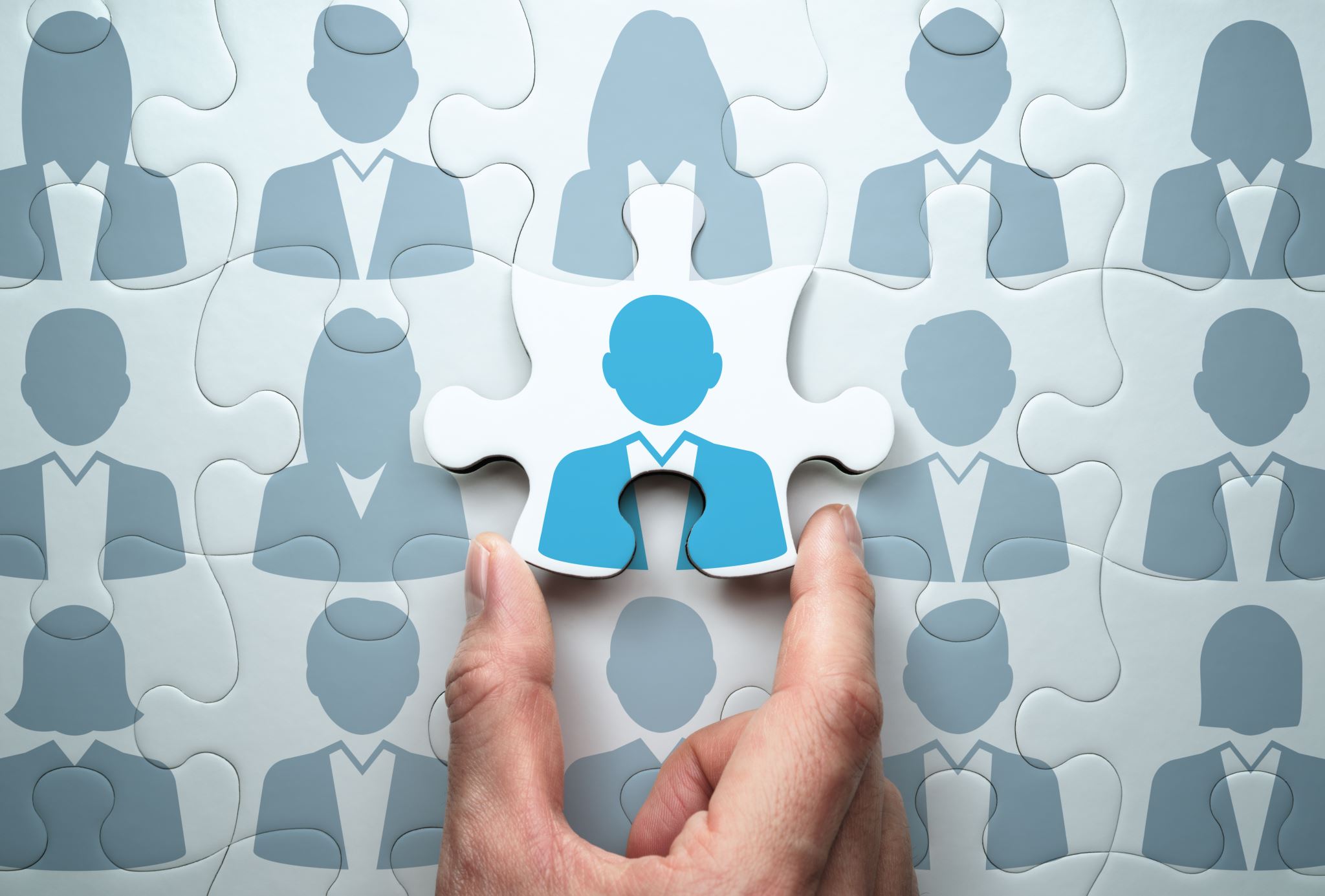 Ongoing Action
Advocate for DEI
Connection and engagement
Connection to resources to promote Employment First on a wide scale and ensure access to competitive and integrated roles
Promote success stories and uplift others
[Speaker Notes: O

It's called an employment team for a reason, if all parties are on the same page and everyone utilizes each others insights, knowledge, and networks this can greatly improve the success, options and expriance the individual will have with employment and working. 

Employment success depends upon everyone who is a paid or natural support – including people who support the person at home. 
Connection and engagement with a wide network of supports will provide opportunities for the job seekers.

es.]
What has AZ APSE done this year?
[Speaker Notes: We are continuing efforts in increase community engagement.  

This year, we hosted an event at First Place in Phoenix.  We had our annual meeting and a panel of speakers sharing a successful CIE story.
Increased representation on the board (VR, DDD, Providers, self advocates, etc).

Jules and I presented at a committee meeting to connect youths with disabilities in Tempe to employment services.  City Council members, and the Mayor were in attendance.

Supported Arizona Direct Employment Services Professional (DESP) Survey led by the Arizona Developmental Disabilities Planning Council (ADDPC), Michael Leyva and Jules will be presenting at the upcoming National APSE Conference.]
Take the Employment First Pledge
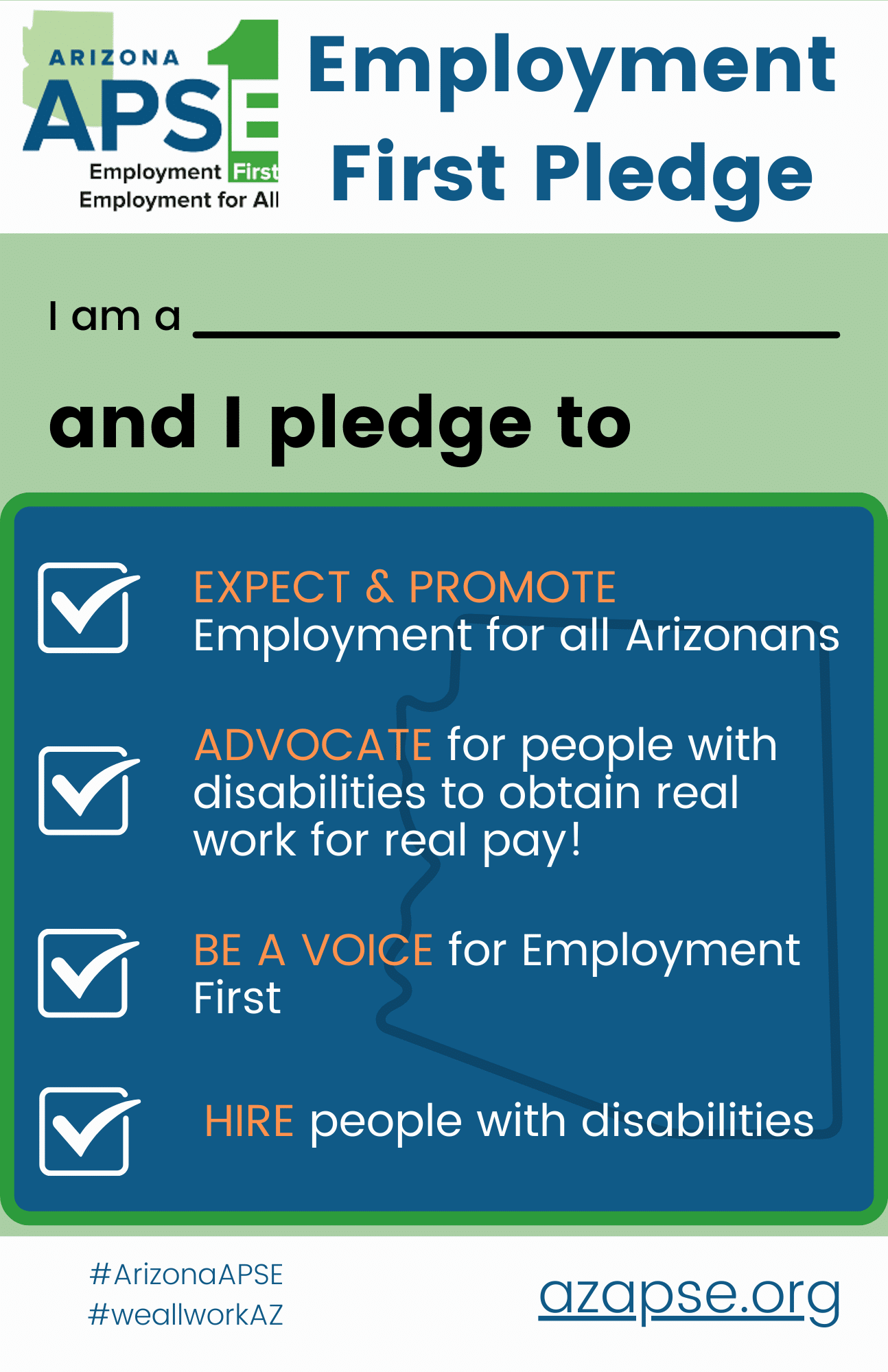 Take the Employment First Pledge to recommit to prioritizing preferred outcomes for job seekers
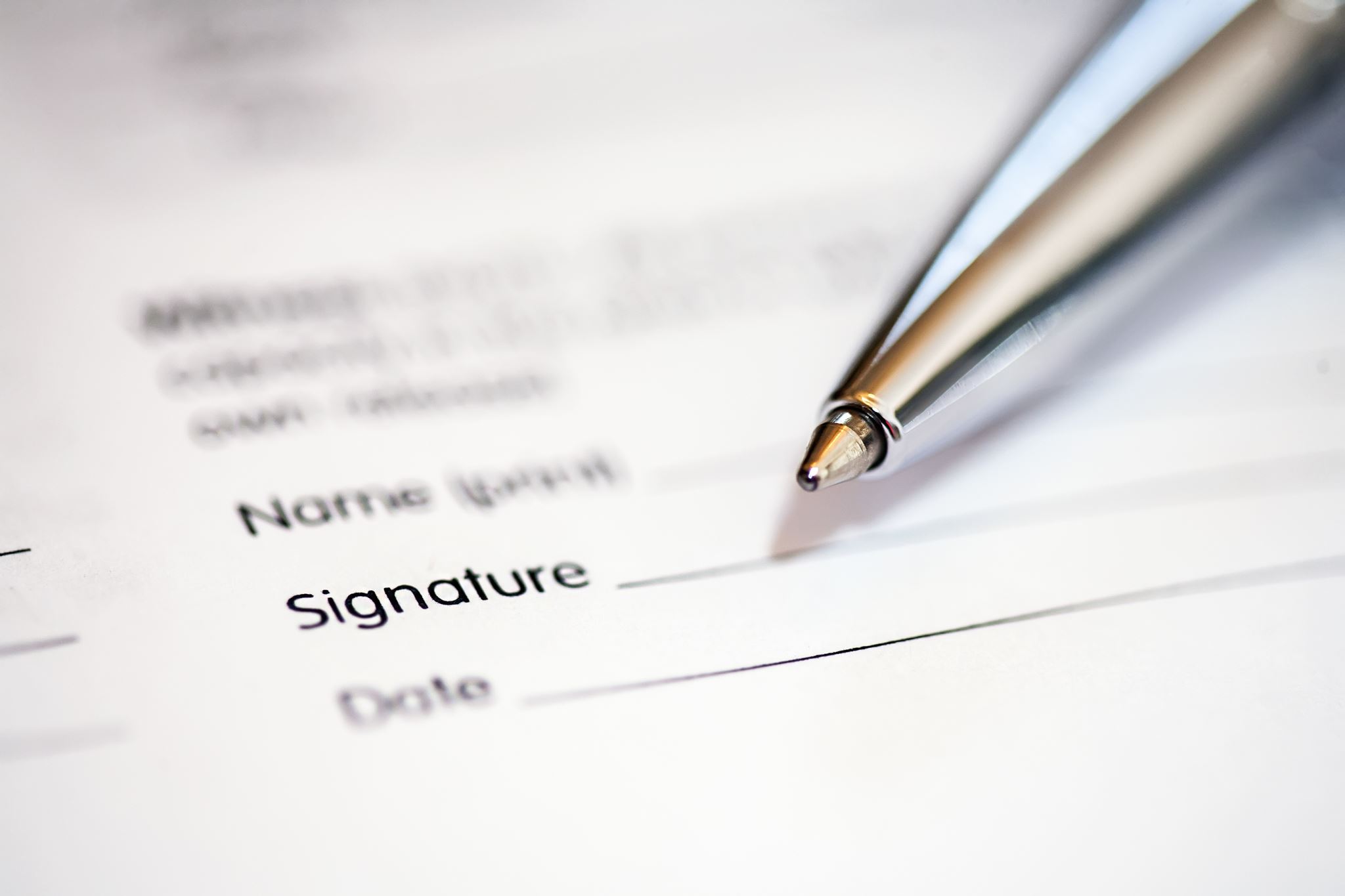 Please visit our website for more informationazapse.orgJules Hyde – hydejules@yahoo.comSedona Levy – slevy@hopegroupaz.com
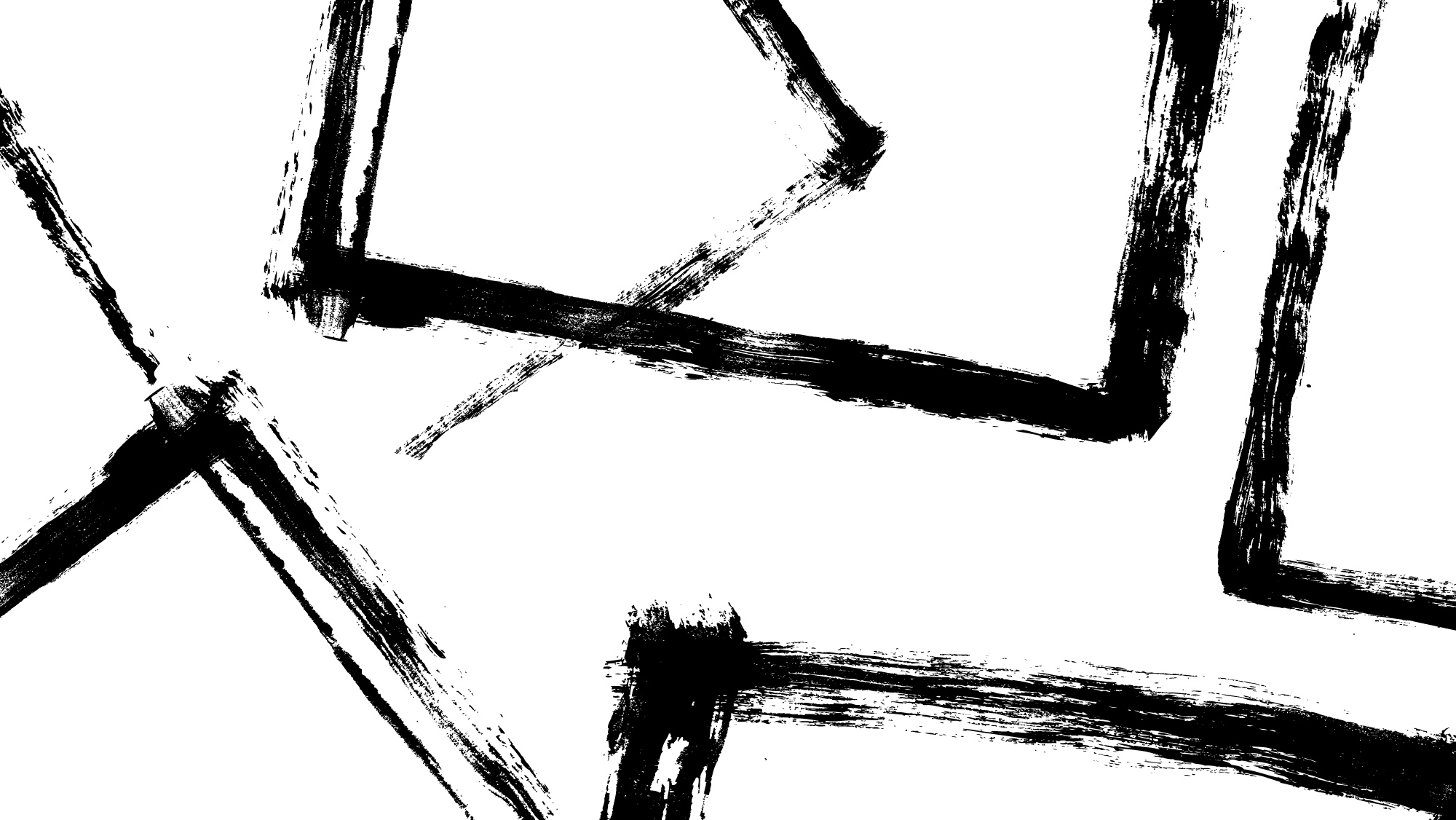 Consider Joining AZAPSE
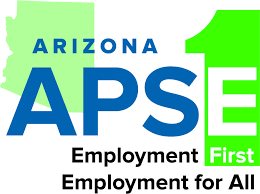 Connect and network with peers 
utilize recourses
Take action 
Move the needle